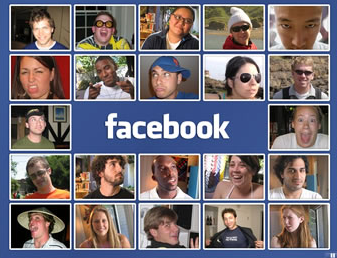 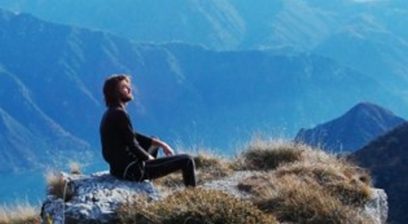 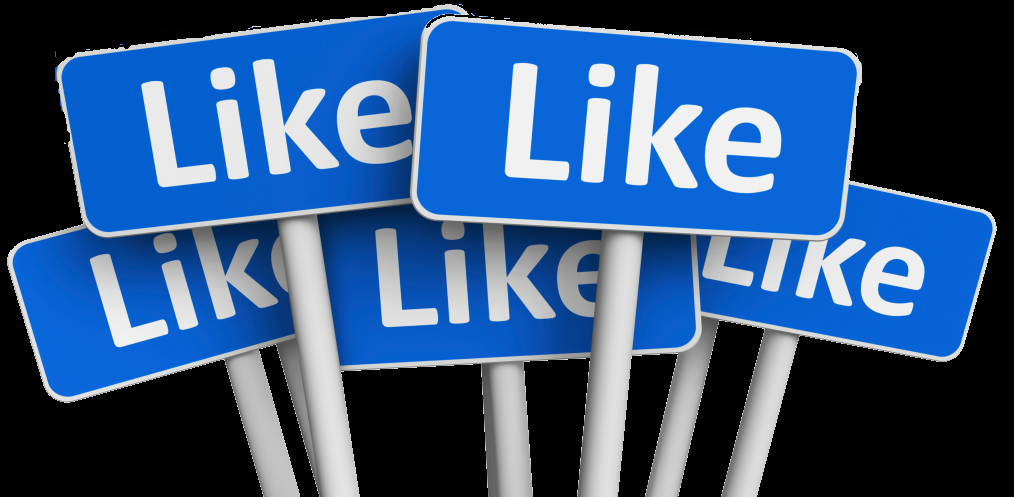 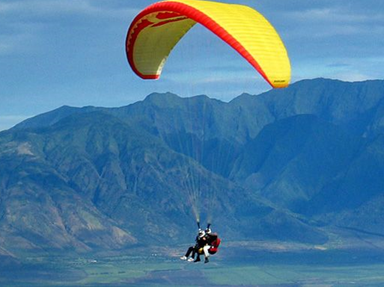 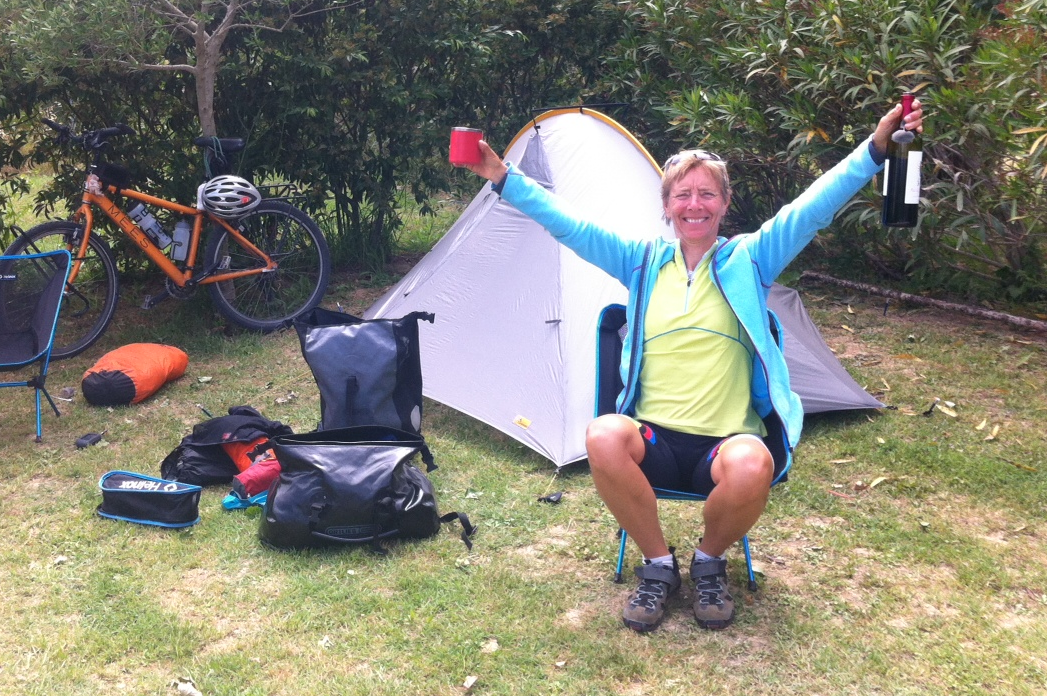 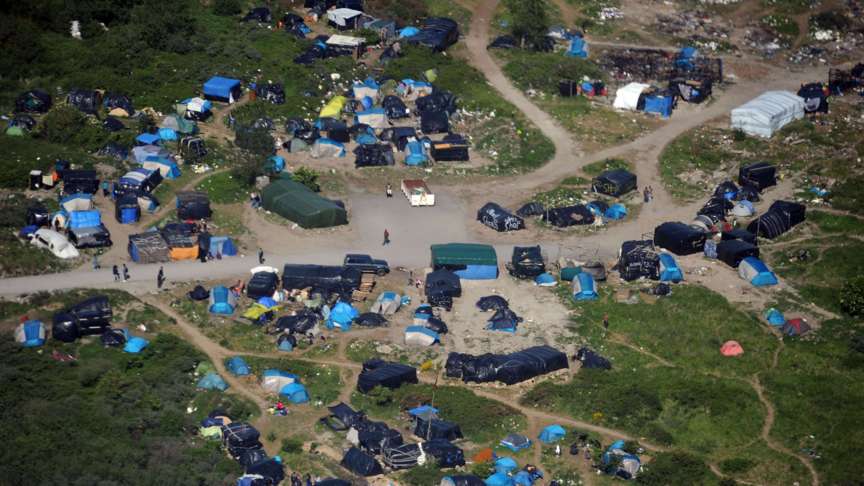 Prediker:
Maakbaarheid
Controle
God heeft alles de goede plaats in de tijd gegeven				Prediker 3:11
In een bepaalde tijd dus ook tijd nemen!
Geen reden om je schuldig te voelen.
Er is een tijd om te ontvlammenen een tijd om te verkillen,een tijd om te omhelzenen een tijd om af te weren.						Prediker 3:5
God heeft alles de goede plaats in de tijd gegeven				Prediker 3:11
Ten diepste:
Al onze tijden zijn in Gods hand
God heeft alles de goede plaats in de tijd gegeven				Prediker 3:11
Bij God zijn 1000 jaar als 1 dag en 1 dag als 1000 jaar

Hij laat het kwade meewerken ten goede
	voorbeeld: Judas
Er is niets nieuws onder de zon??
“ Maar toen de volheid des tijds gekomen was, heeft God zijn Zoon uitgezonden …”
Galaten 4:4 (vert. ‘51)
Jezus: een nieuwe tijd!
Aan al onze tijden komt een keer een eind.

Je krijgt de tijd van je leven!